Récupérez jusqu'à 60 % de l'air de soufflage
ARK : kit de récupération d'air pour le process HR
DESCRIPTION
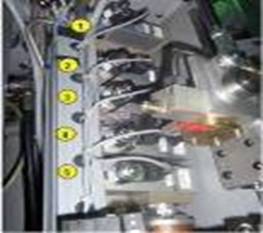 Valeur : optimisation des coûts, Développement durable
Équipements : souffleuses Series 2 avec process HR
Code catalogue : 576